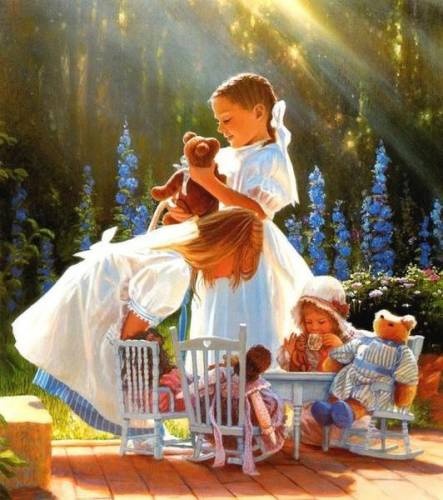 Куклотерапия- сохранение и укрепление психического здоровья детей
Подготовила
 старший воспитатель
 МБДОУ «Детский сад «Звездочка» Кузьмина Е.В.
Здоровым может считаться человек, который отличается гармоничным развитием и хорошо адаптирован к окружающей его физической и социальной среде. Здоровье не означает просто отсутствие болезней: это нечто положительное, это жизнерадостное и охотное выполнение обязанностей, которые жизнь возлагает на человека.
                                                                                       
                                                               Г.Сигерист
Цель куклотерапии:
Помочь ликвидировать болезненные переживания, укрепить психическое здоровье, улучшить социальную адаптацию, развивать самосознание.
Задачи:
Расширение репертуара самовыражения ребенка, достижение эмоциональной устойчивости и саморегуляции, коррекция отношений в системе ребенок-родитель
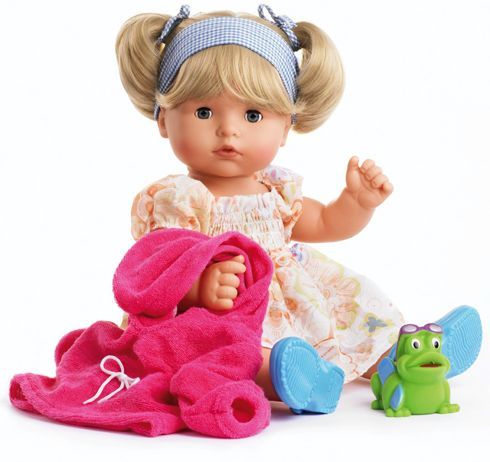 Методы:
Различные отклонения в развитии речи;
Эмоциональная неуровновешенность;
Неадекватная самооценка;
Тревожность, страхи;
проблемы общении
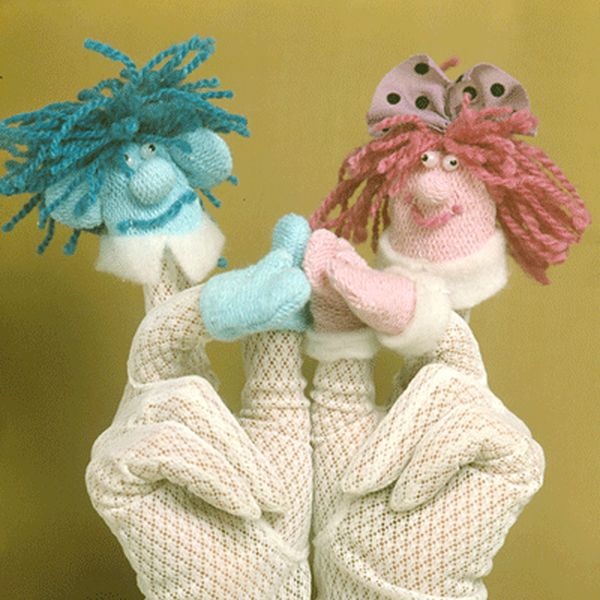 Функции:
Коммуникативная- установление эмоционального контакта, объединение детей в коллектив;
Релаксационная- снятие эмоционального напряжения;
Воспитательная – психокоррекция проявление личности в игровых моделях жизненных ситуаций;
Развивающая- развитие психических процессов (памяти, внимания, восприятия и т.д.), моторики;
Обучающая – обогащение информацией об окружающем мире.
Куклотерапия
Татаринцева А.Ю. кандидат психологических наук, доцент, сертифицированный 
    арт-терапевт, куклотерапевт, автор курса «Куклотерапия в работе с детскими страхами» дала свое определение:
    «Куклотерапия – это метод лечения с помощью кукол.»
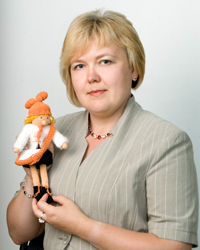 Сказка «Ангел»
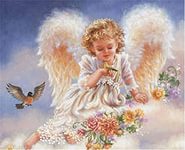 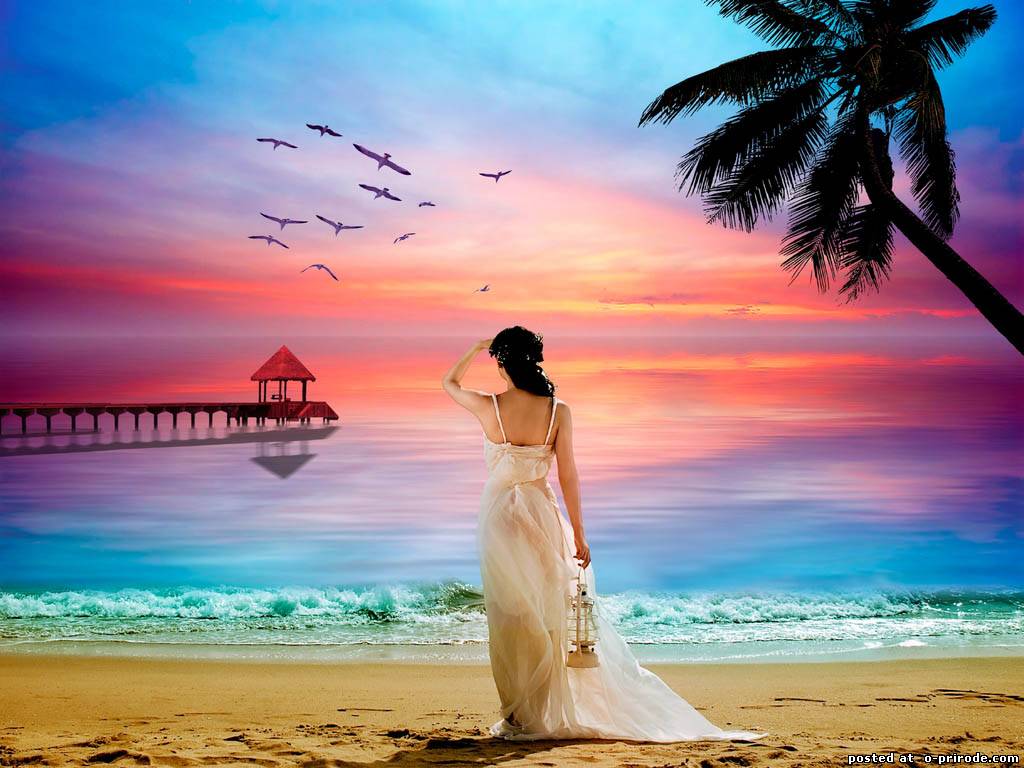 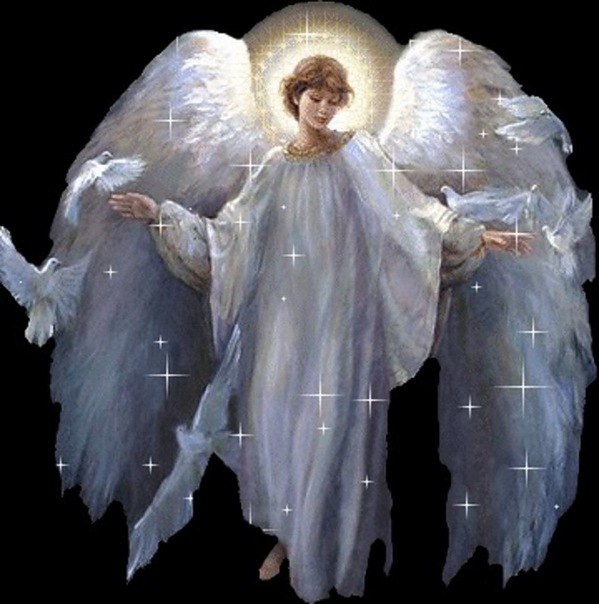 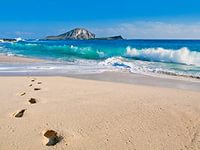 Изготовление «Ангела
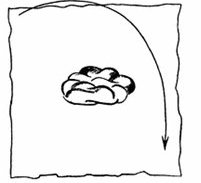 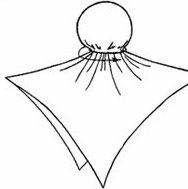 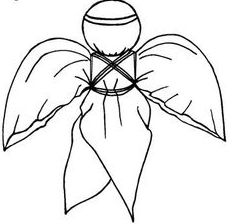 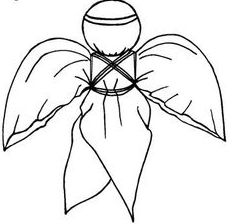 литература
Е. Берстенева. Н. Догаева. Кукольный сундучок. Традиционная народная кукла своими руками. М.: Белый город, 2010. – 112с.
Капская А.Ю., Мирончик Т.Л. «Планета чудес». Развивающаясказкотерапия для детей.- СПб.: Речь,2006.-224с.
Татаринцева А.Ю., Григорчук М.Ю. Детские страхи: куклотерапия в помощь детям.- СПб.: Речь, 2008г.-218с.
Фаустова И.В. Метод куклотерапии в работе с детьми старшего дошкольного возраста (текст)/Фаустова И.В.//Управление ДОУ.-2008.-№5-С.100-107-с.2008
Якушева Г.И. Народная кукла как современное педагогическое средство (текст) Якушева Г.И.// начальная школа(журнал).-2004.-№12-с.54-56.-с.2004
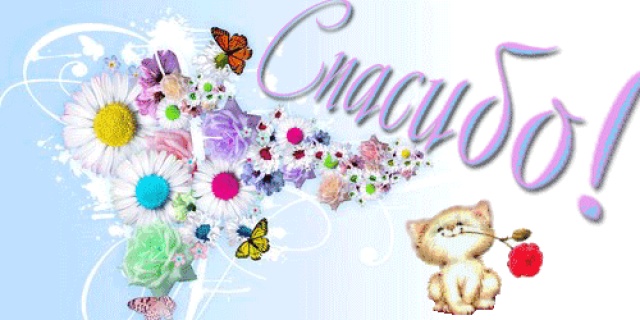